Status Admin Module
Spring MVC Redesign
(Draft)
Main Search
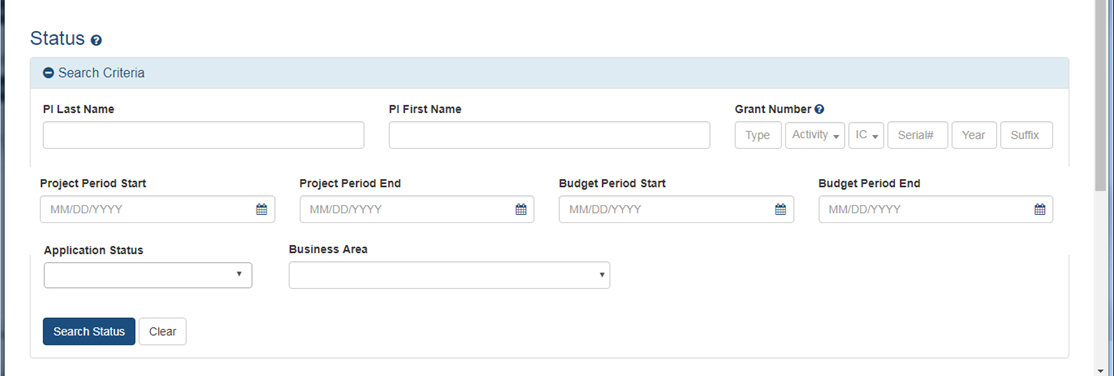 Main Search – By Business Area
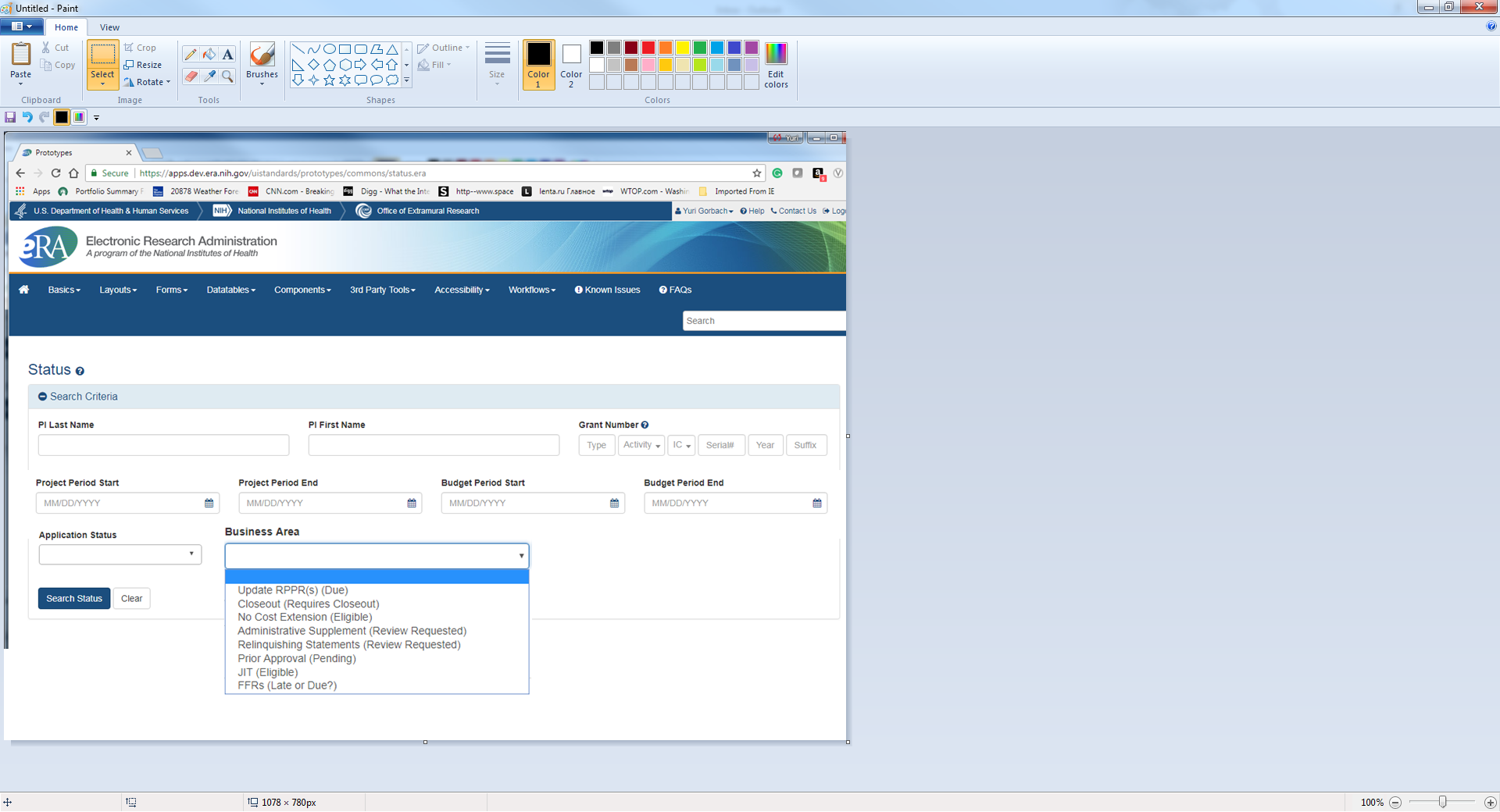 Main Search – By Application/Award Status
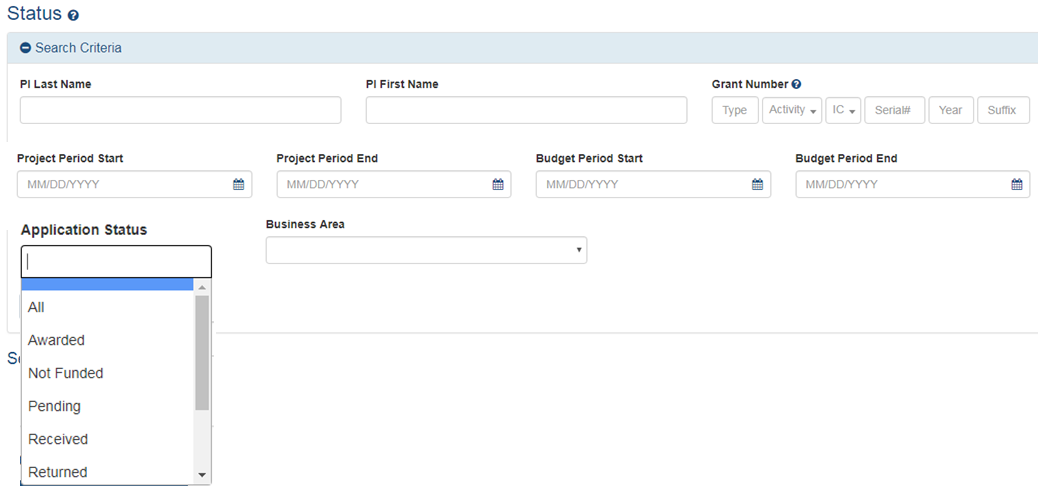 Advanced Search/Filter
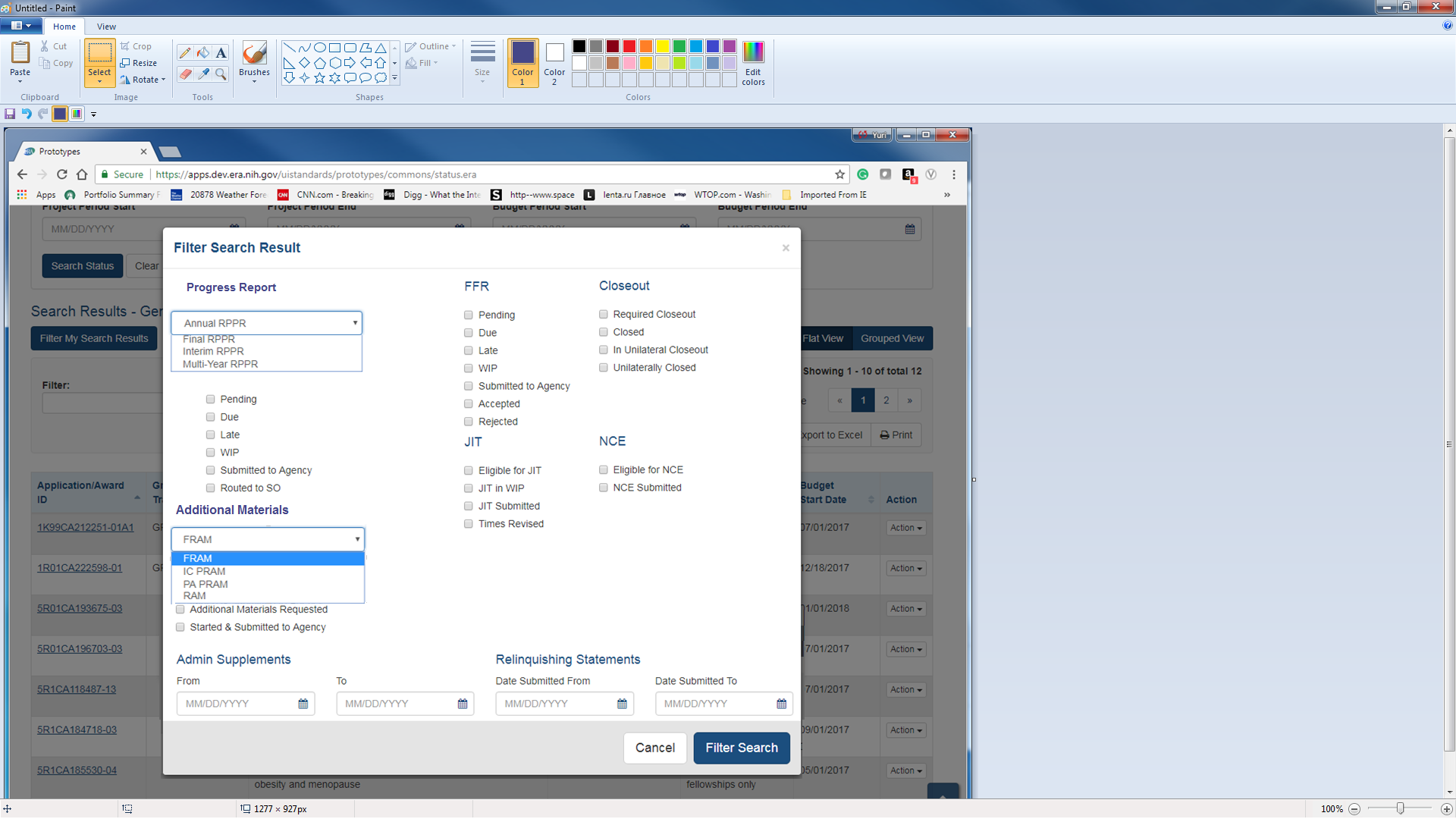 Proposed Search Results - Actions
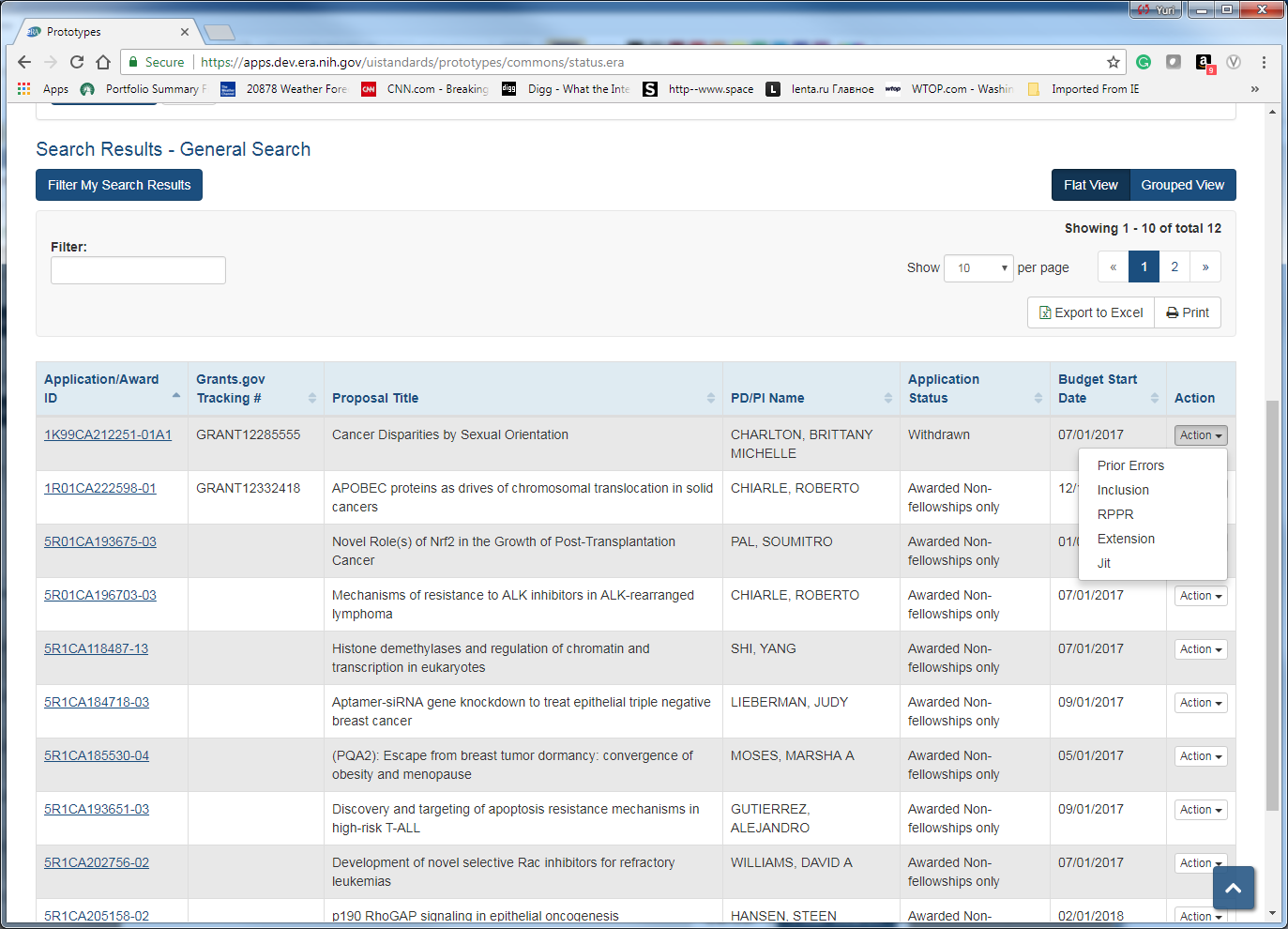 Proposed Search Results – Flat View
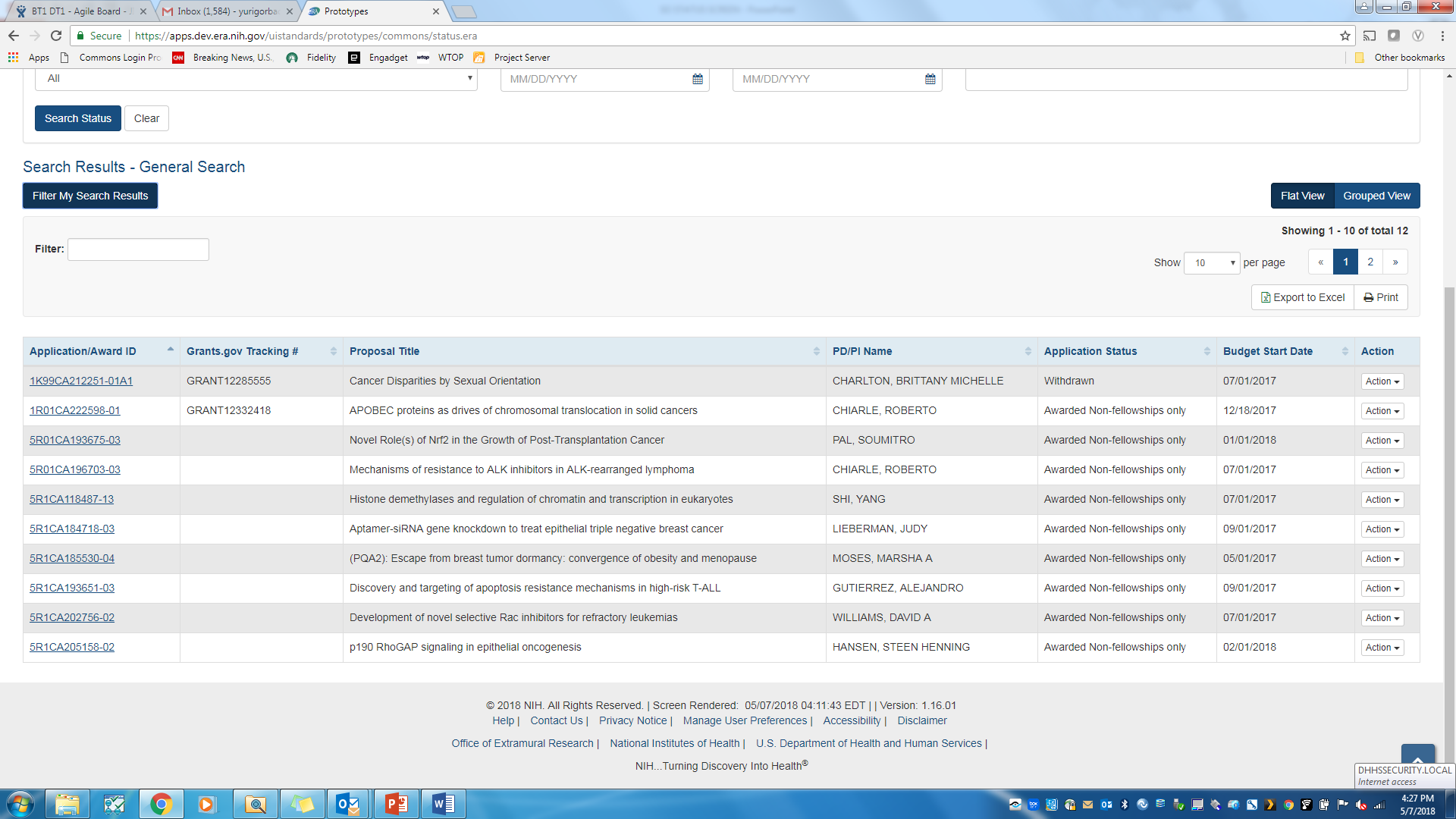 Search Results – Grouped View
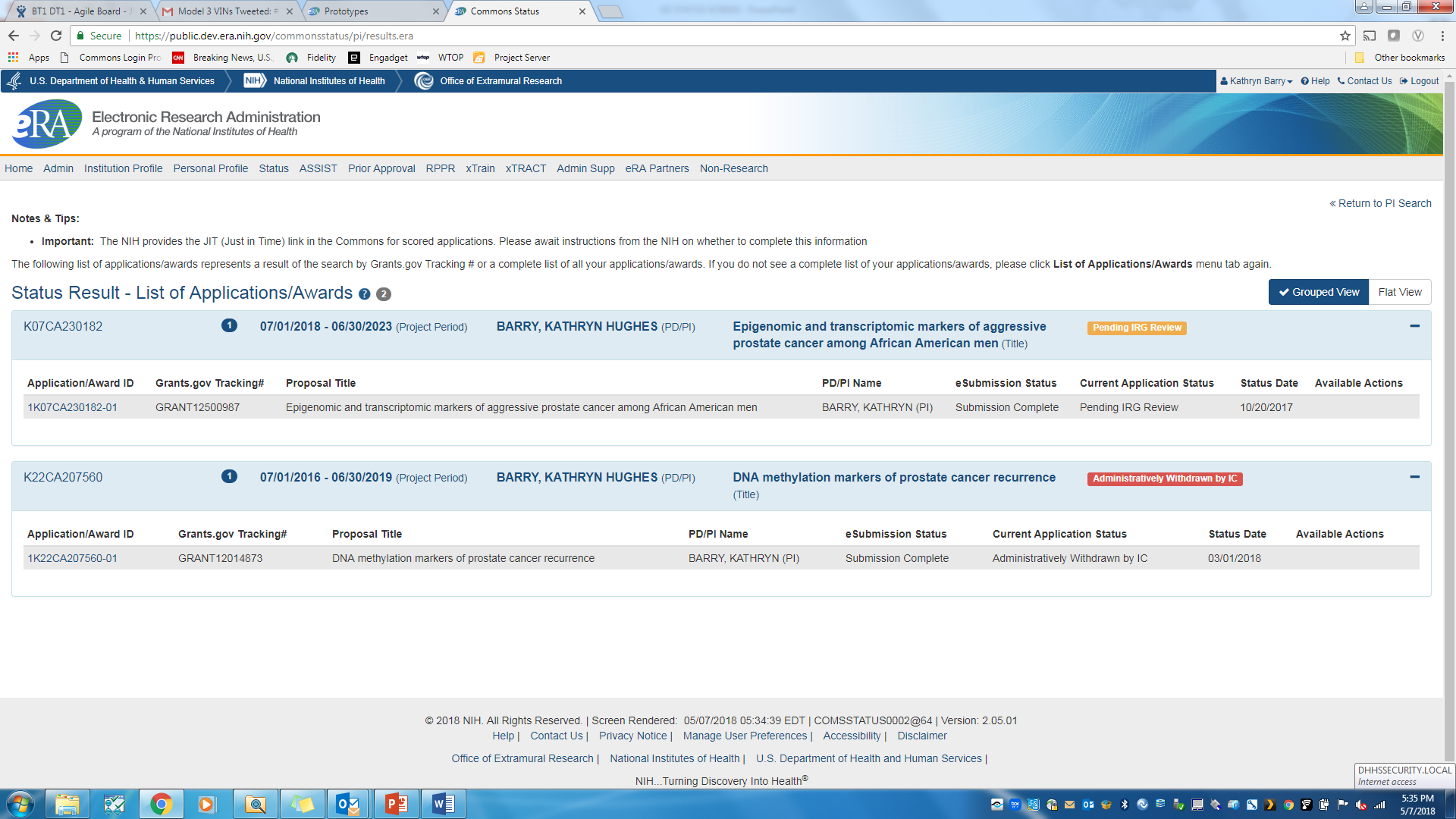 Project Logistics & Feedback – Business Question
What is the first thing you do when you accessing Status? What do  you perform a search for?
While creating a query for the search, what search parameters do you use specific for the search you are in (Pending Progress report, General search, etc..)?
If you would have a choice of the default data set that would be presented to you by the system when you come in, what would this data set consist of?
In each search, what search parameters are used the most and the least
Do you use the Status module more based on business area (RPPR, Inclusion, Closeout), Person’s Name or based on IC? 
Would you like to have an ‘End’ or an ‘Or’ on the filter page between the business areas?
Do we need to retain School and Hierarchy search parameters currently located on some searches?
Project Logistics & Feedback - Administrative
Requesting CWG members participation on a biweekly basis starting late May. Need names and email address of volunteers. 
30 minutes WebEx session to run through what was developed, ask any related questions on UI and business flow.
General Search
JUST IN TIME
Pending Progress Report
Recently Awarded
Recent/Pending eSubmissions
Close out
Change of Institution
Pending Human Subject Action/Pending Inclusion Action
Reassign Award
Non Research Continuations
ESI Eligibility